Electrical Undergrounding Plans Guideline Development Working Group #1
November 7, 2023
OFFICE OF ENERGY INFRASTRUCTURE SAFETY
1
Welcome and Process Overview
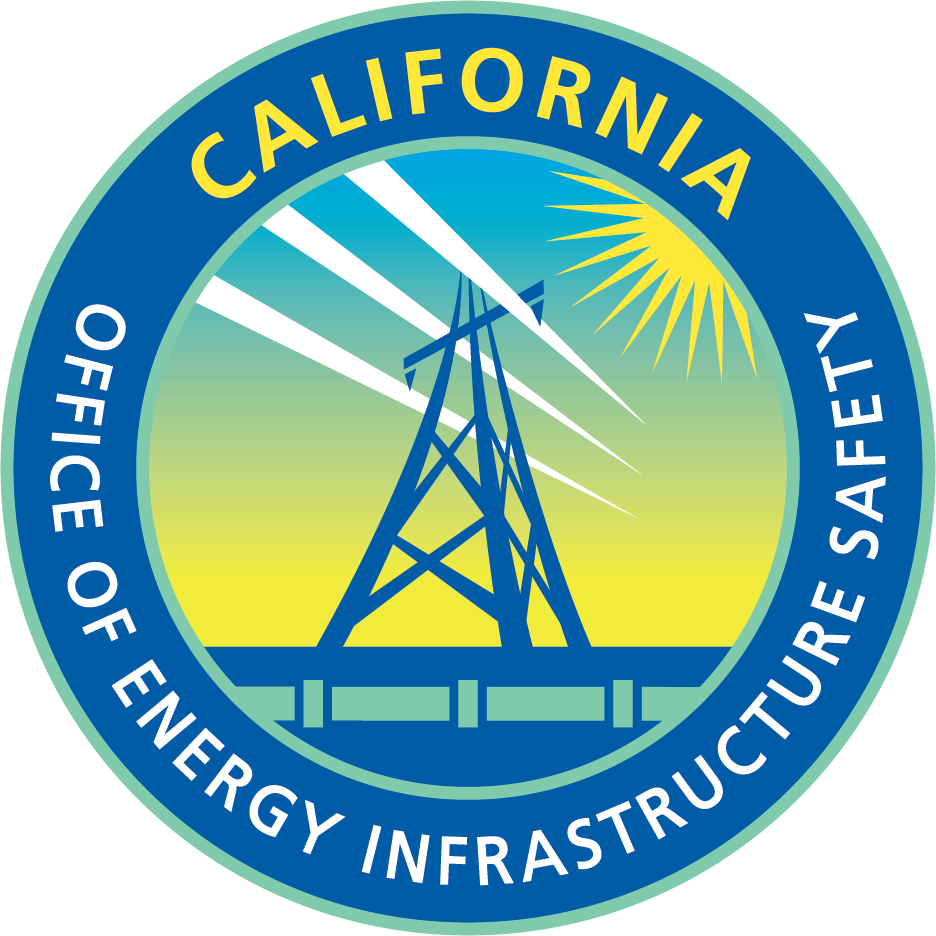 Format:  Recording, Facilitated, Structured, Discussion
Schedule: 
Tuesdays from 10am to 12pm
November 7, 14, 21, 28 and Dec 5th if necessary
Topics for November 14:  Comparing and Prioritizing
Possible Future Topics: Coordinating with CPUC, Workforce Development Plan, Sustainable Supply Chain, Reporting and Compliance, data collection/sources
OFFICE OF ENERGY INFRASTRUCTURE SAFETY
2
Today’s Topics
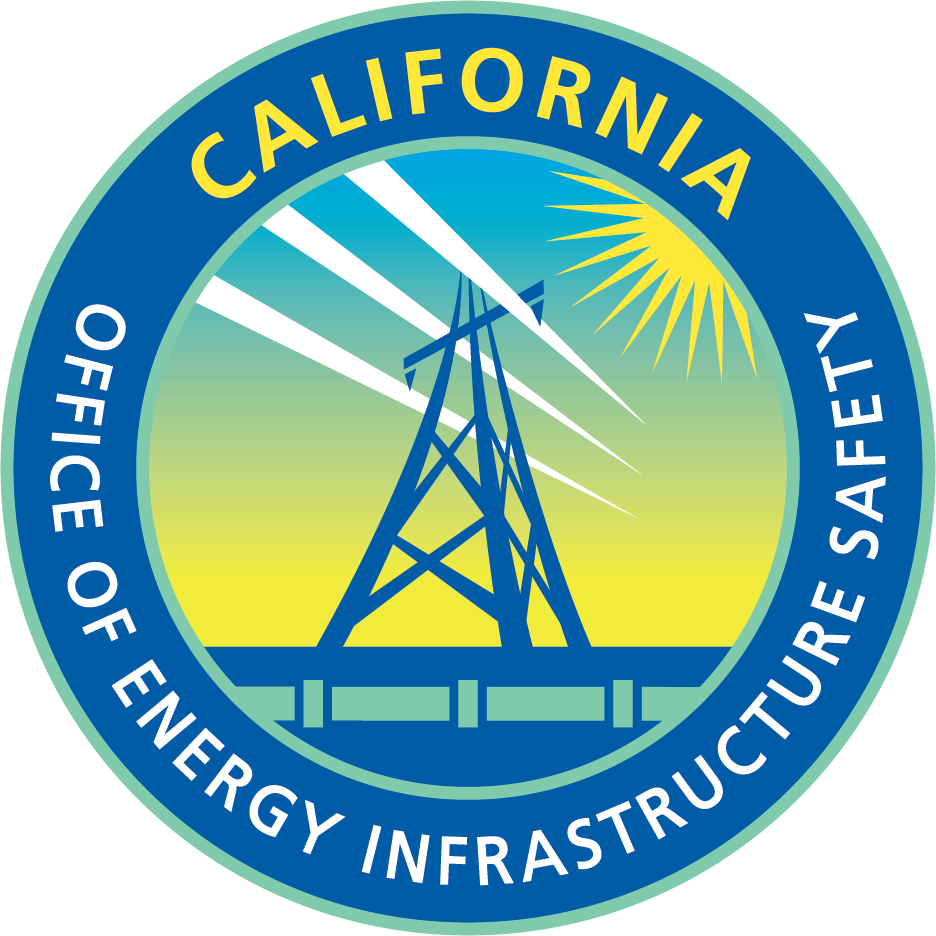 Housekeeping Items
Part 1 (target end time 11:10)
Definition of Outage Programs
Possible Baseline and definition of “Substantially Increase” for Reliability
Possible Baseline and definition of “Substantially increase” for Wildfire Risk
What is an “Undergrounding Project” (target end time 11:40)
Future Topics, Schedule
OFFICE OF ENERGY INFRASTRUCTURE SAFETY
3
“Outage Program”
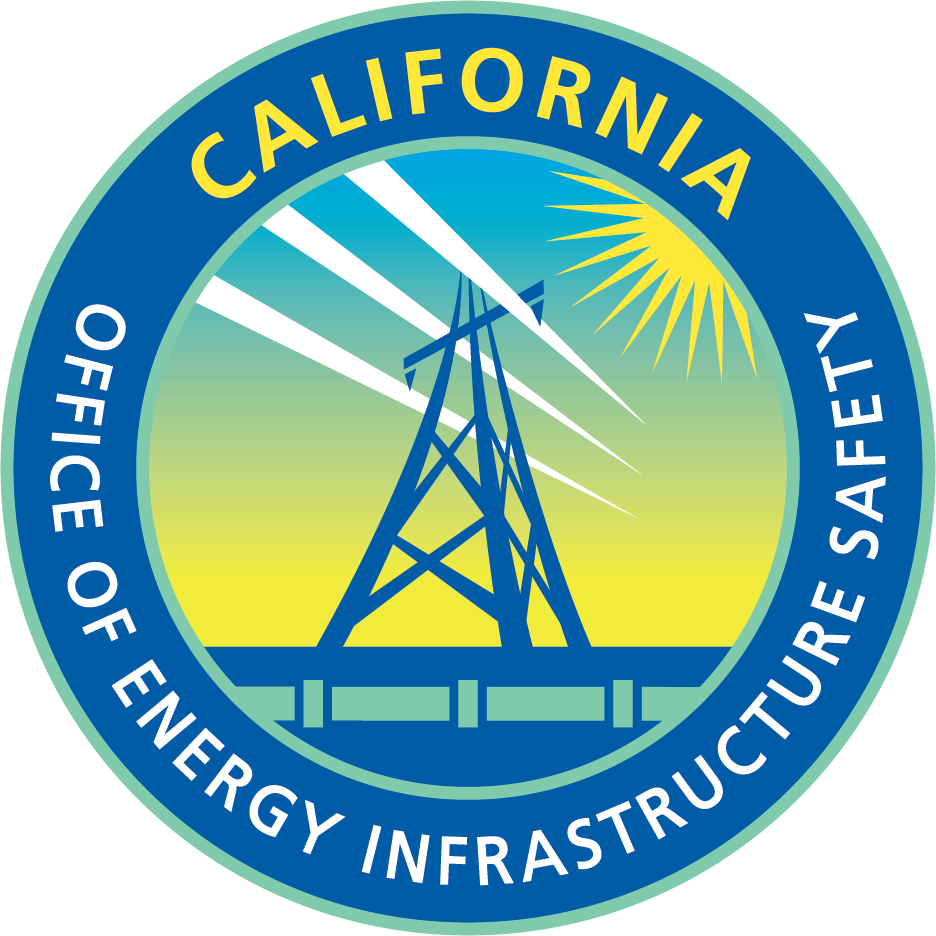 Statutory language:
The office may only approve the plan if the large electrical corporation has shown that the plan will substantially increase electrical reliability by reducing the use of public safety power shutoffs, enhanced powerline safety settings, deenergization events, and any other outage programs, and substantially reduce the risk of wildfire. Before approving the plan, the office may require the large electrical corporation to modify the plan.
“Deenergization event” means the proactive interruption of electrical service for the purpose of mitigating or avoiding the risk of causing a wildfire.
OFFICE OF ENERGY INFRASTRUCTURE SAFETY
4
“Outage Program” (Con’t)
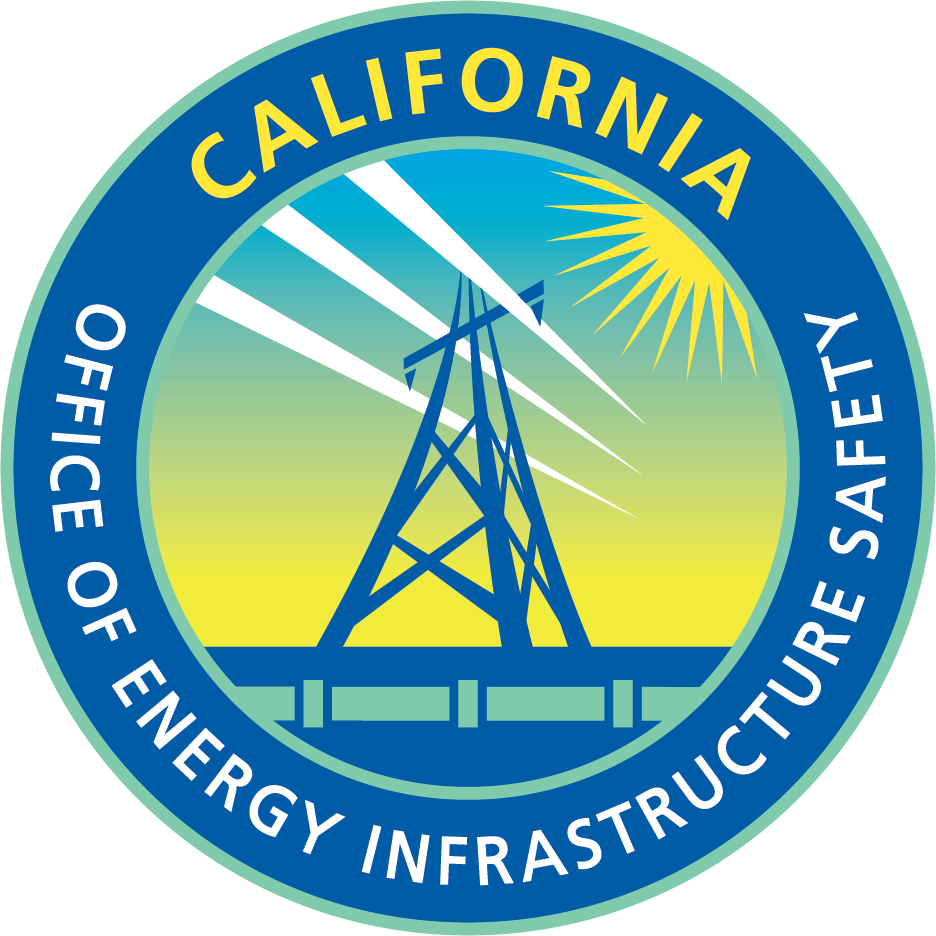 Definition of Outage Program: 

Should Outage Program only include outages initiated by utility?
Should Outage Program be limited to outages related to wildfire mitigation?
Should Outage Program include other external factors (storms, earthquake)?
Should Outage Program include planned and/or unplanned maintenance?
Should fast trip programs be included?
OFFICE OF ENERGY INFRASTRUCTURE SAFETY
5
“Outage Program” (Con’t)
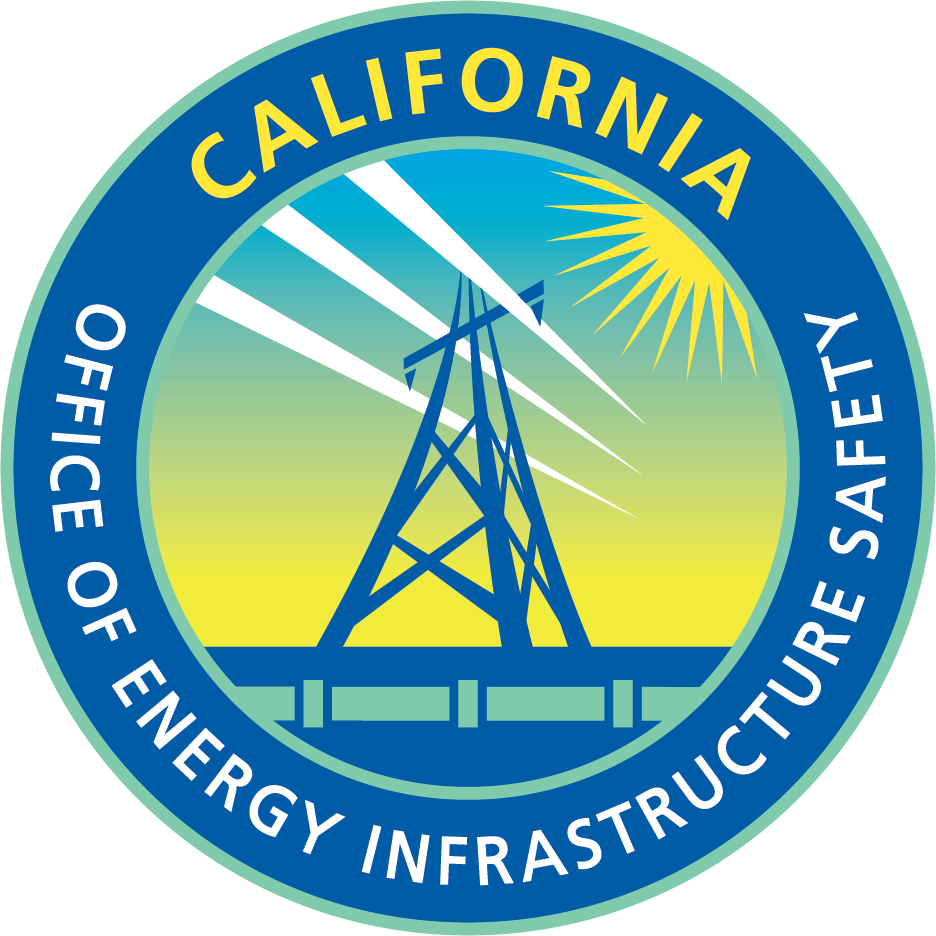 Other Comments:

Reminder: Outage Programs/Reliability for 8388.5(d)(2) does not need to be the same as for 8388.5(c)
PG&E:  include programs intended to restore electric service when it has been interrupted.
Analysis should include any increase in outages expected after undergrounding (TURN)
Data/Information to be discussed in later working groups.
OFFICE OF ENERGY INFRASTRUCTURE SAFETY
6
Reliability Baseline
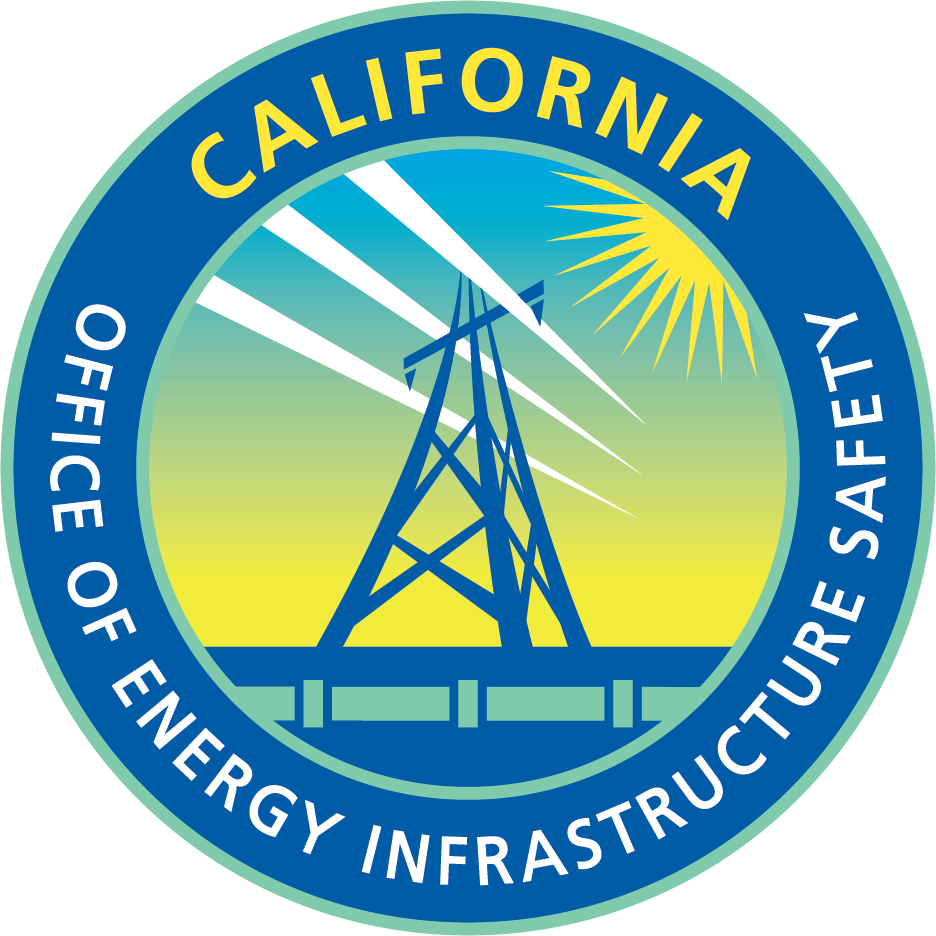 Questions to Answer

Propose a methodology for determining a level of reliability that should be used as the baseline level of reliability against which any assessment of whether the use of PSPS, EPSS, de-energization and other outage programs is increased or decreased is measured.  
 
Should the reliability baseline be set as of the date of plan submission, application approval, or another date? 
 
Address whether the proposed baseline can be determined using existing data (and if so, where that data can be accessed), or whether a new data set would be necessary.
OFFICE OF ENERGY INFRASTRUCTURE SAFETY
7
Reliability Baseline
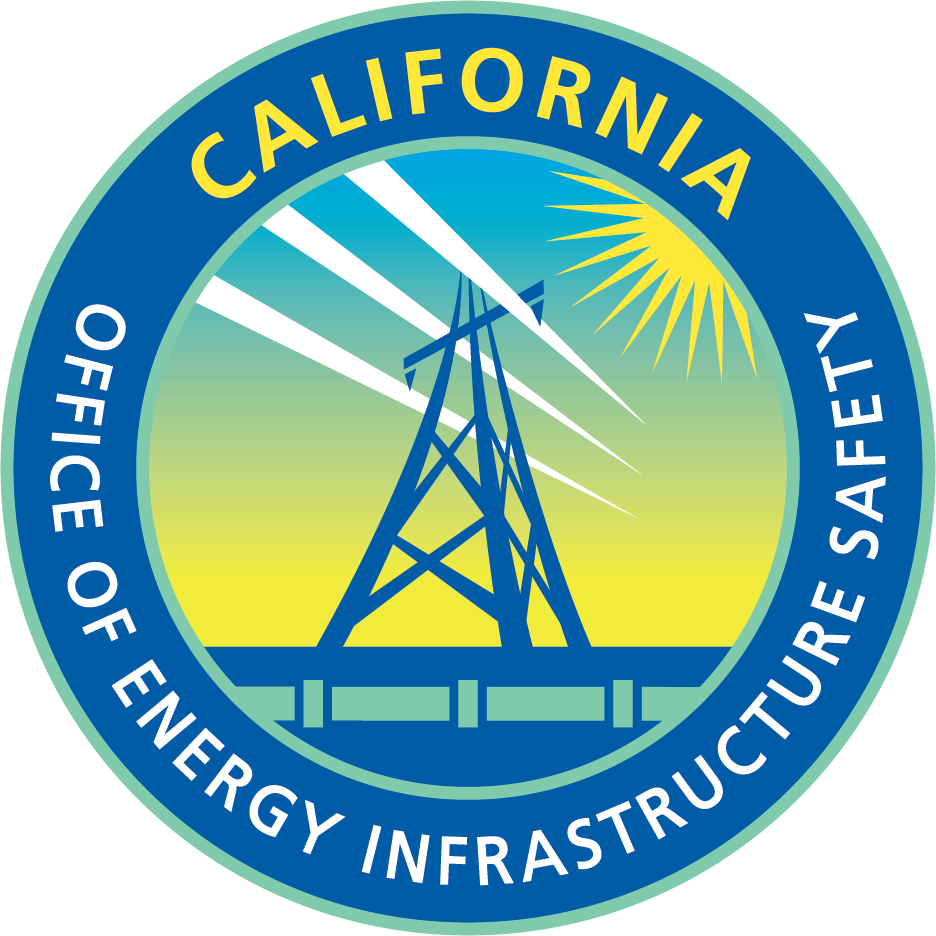 Date for Reliability Baseline:

as of date of plan submission
Decide at time of plan submission
As of year of plan submission
time of plan approval (baseline should incorporate all projects expected to be complete by projected date of approval).
OFFICE OF ENERGY INFRASTRUCTURE SAFETY
8
Reliability Baseline
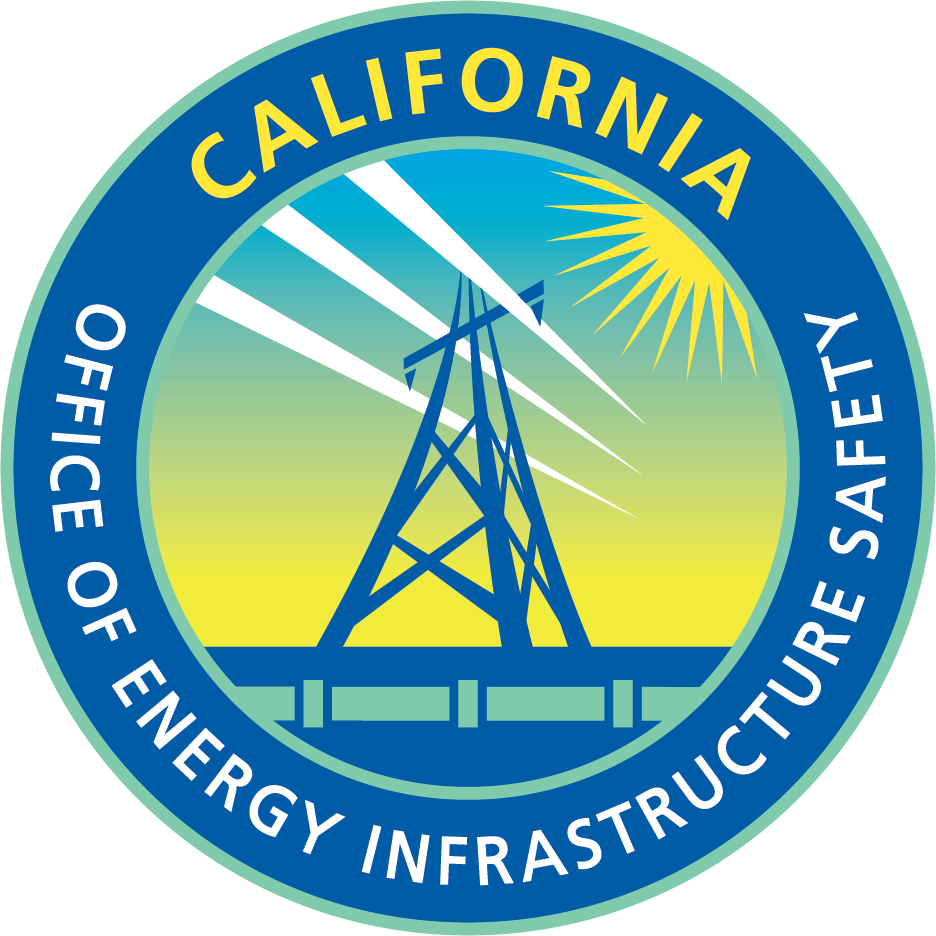 Methodology
All calculations regarding reductions in outage number and duration for both undergrounding and alternatives should be based on models that are transparent with supporting data.

A reliability baseline should represent a reasonable estimate of what would have happened if undergrounding was not implemented. 

Circuit or local level baseline: reliability baselines most meaningful if established at a local level, such as by circuit

include significant time period to capture both seasonal variation in years as well as the introduction of technologies like
OFFICE OF ENERGY INFRASTRUCTURE SAFETY
9
[Speaker Notes: Agree/disagree with these statements – any not agree?
GPI proposal can it be boiled down to a few sentences?
SDG&E reliability baselines be set at the circuit or circuit-segment level for the projects being considered within the plan
MGRA: All calculations regarding reductions in outage number and duration for both undergrounding and alternatives should be based on models that are transparent and provided along with all supporting data at the time of plan submission.

PG&E: Baseline calculations should be consistent with reliability inputs into a Plan’s cost-benefit analysis. 

PG&E: A reliability baseline should represent a reasonable estimate of what would have happened if undergrounding was not implemented. 
SCE, PG&E A reliability baseline will be most meaningful if established at a local level, such as by circuit, and for areas that are slated for mitigation under the Undergrounding Plan. In contrast, comparing reliability outcomes at the system level would make it more challenging to isolate and measure changes in the areas that have been mitigated through targeted undergrounding.
Farm Bureua 
believes the determination should reflect a significant time period to capture both seasonal variation in years as well as the introduction of technologies like EPSS into the wildfire mitigation landscape and their subsequent improvements in sensitivity.]
Reliability Baseline
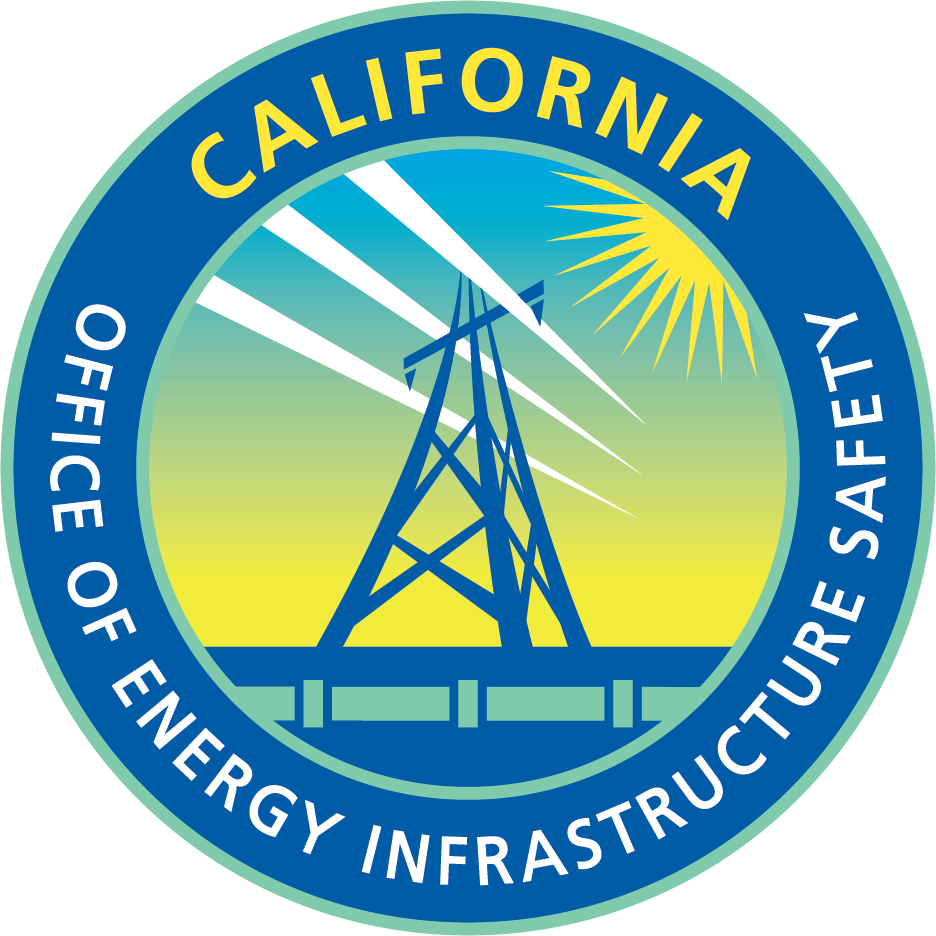 Data Sources for Reliability
PG&E: existing data
SCE: using existing outage data and metrics captured through a utility’s outage management systems
MGRA: outage data collected as part of OEIS requirements to support the WMPs and their updates appears to be sufficient to estimate outage rates and durations 
SDG&E: CPUC annual report (per D.16-01-008). Not circuit level unless it is included within the top 1% of the worst performing circuits, but that data is currently available within the utility
OFFICE OF ENERGY INFRASTRUCTURE SAFETY
10
Reliability - “Substantial Increase”
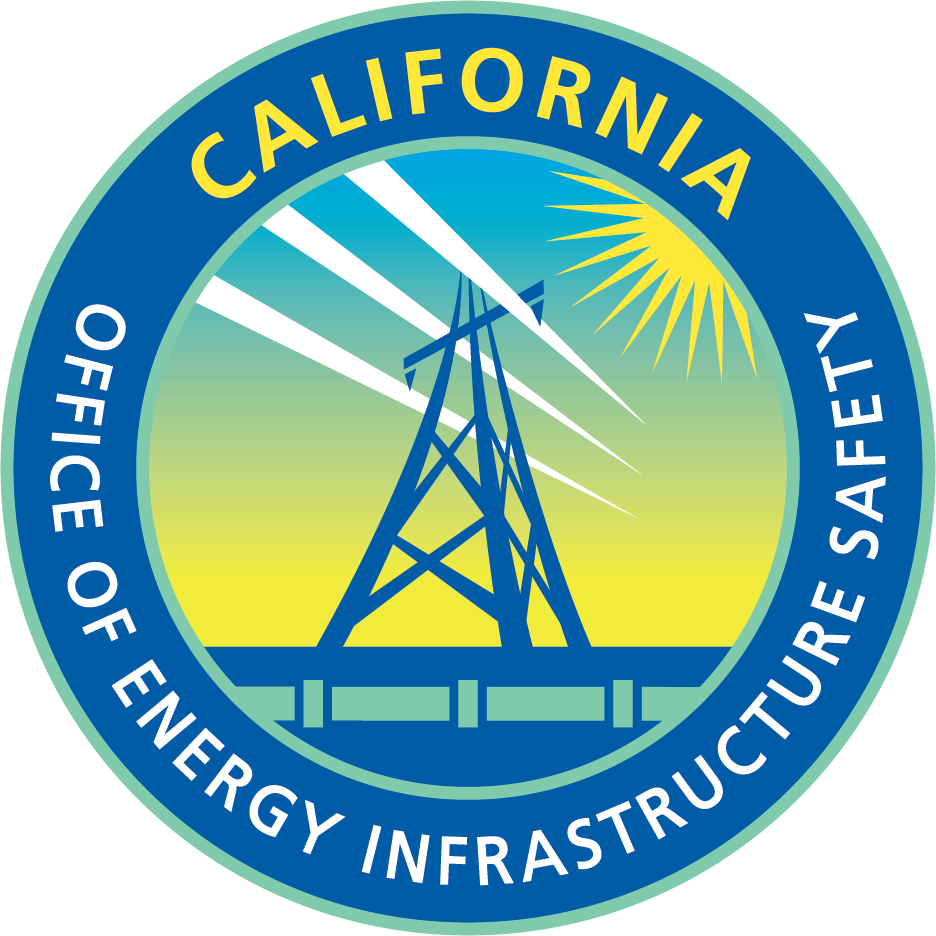 a “large or considerable amount” and must have costs and time factored in
A substantial reduction should be notable by residents of affected areas. 
Should it include both frequency and duration of outage?
Wait until guidelines are set before setting precise threshold
A 50% decrease of outage minutes in areas rarely affected by power shutoff and a 90% decrease in outage minutes in areas often affected by power shutoff.
not necessary to adopt any one definition or quantification of substantiality today. 
Costs and Time – next slide
OFFICE OF ENERGY INFRASTRUCTURE SAFETY
11
Reliability - “Substantial Increase”
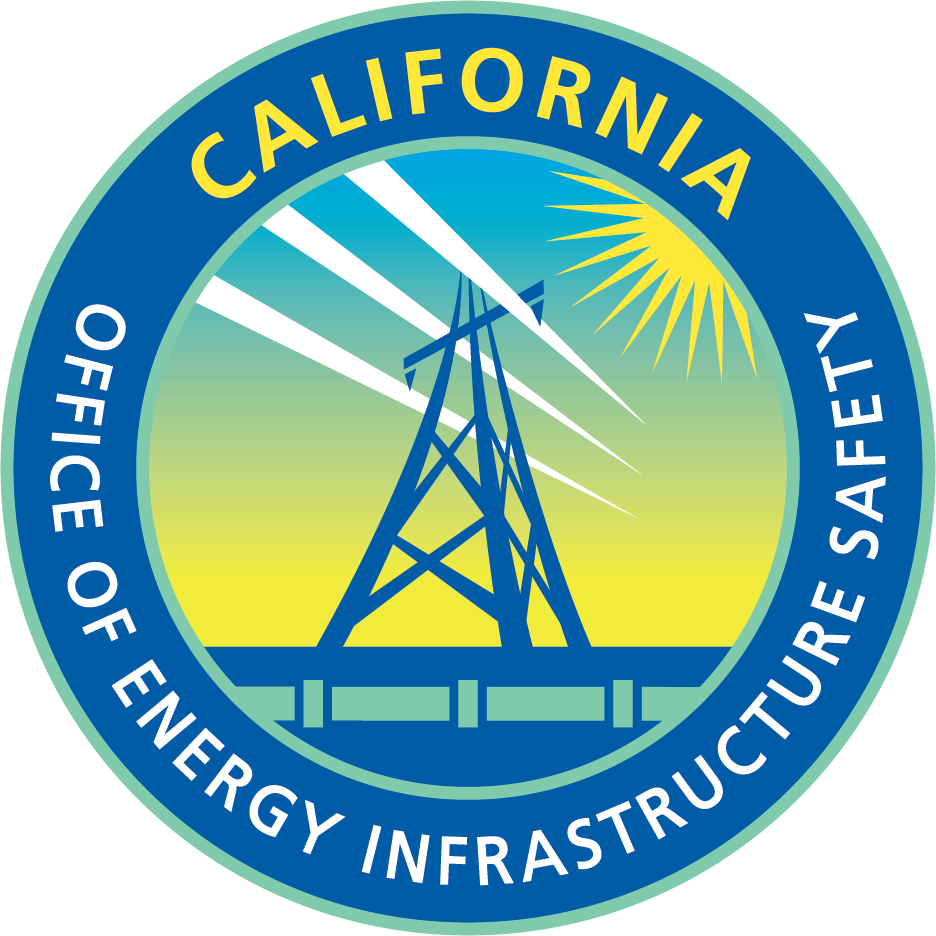 Time: 
increase in reliability it will achieve by the end of the 10 years
multi-decade lifespan of undergrounding,
Separate by utility
Each utility should define and justify substantial for itself
Baseline should be same for all utility (or set using same methodology)
Costs Discussion
Explain how costs could be incorporated
Explain how this differs from CPUC evaluation of cost
OFFICE OF ENERGY INFRASTRUCTURE SAFETY
12
Wildfire Risk Baseline
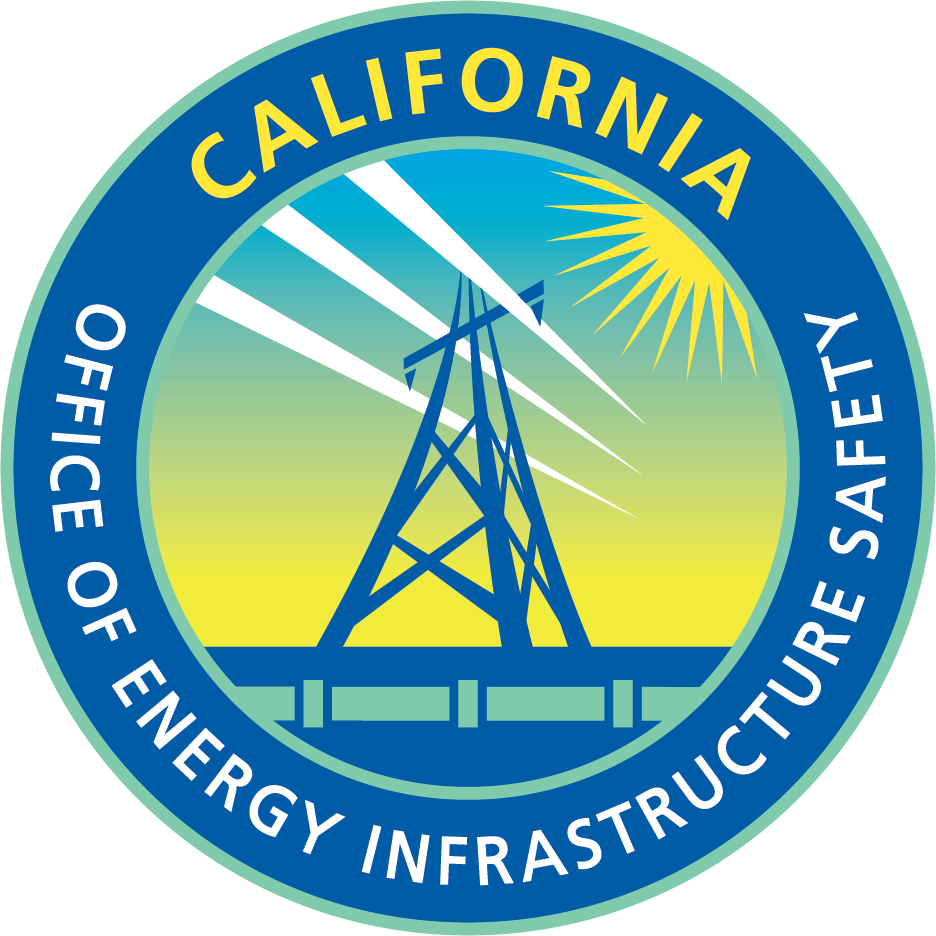 Wildfire risk baseline should be based on the location and state of utility assets at the date the utility took a snapshot of its operational system for purpose of modeling (Cal Advocates)
As of time or date or year of plan submission
Each utility determine baseline date at plan submission
As of time of approval (incorporating all mitigation expected to be completed at approval)
OFFICE OF ENERGY INFRASTRUCTURE SAFETY
13
Reliability Discussion
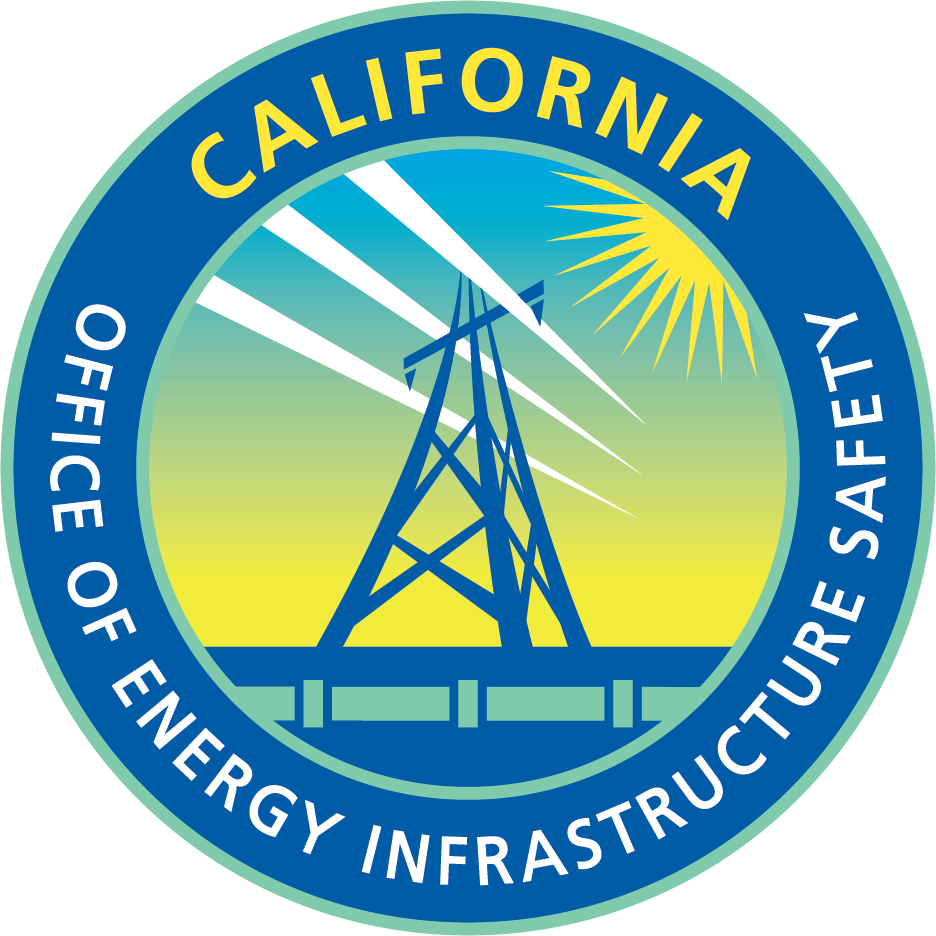 Questions

Time check

 
 
PG&E also notes that it would be premature to set a precise threshold for substantial reliability improvement at this time because the amount of reliability benefit a plan could achieve will be affected by the final plan guidelines and requirements set by Energy Safety.
OFFICE OF ENERGY INFRASTRUCTURE SAFETY
14
Wildfire Risk Baseline
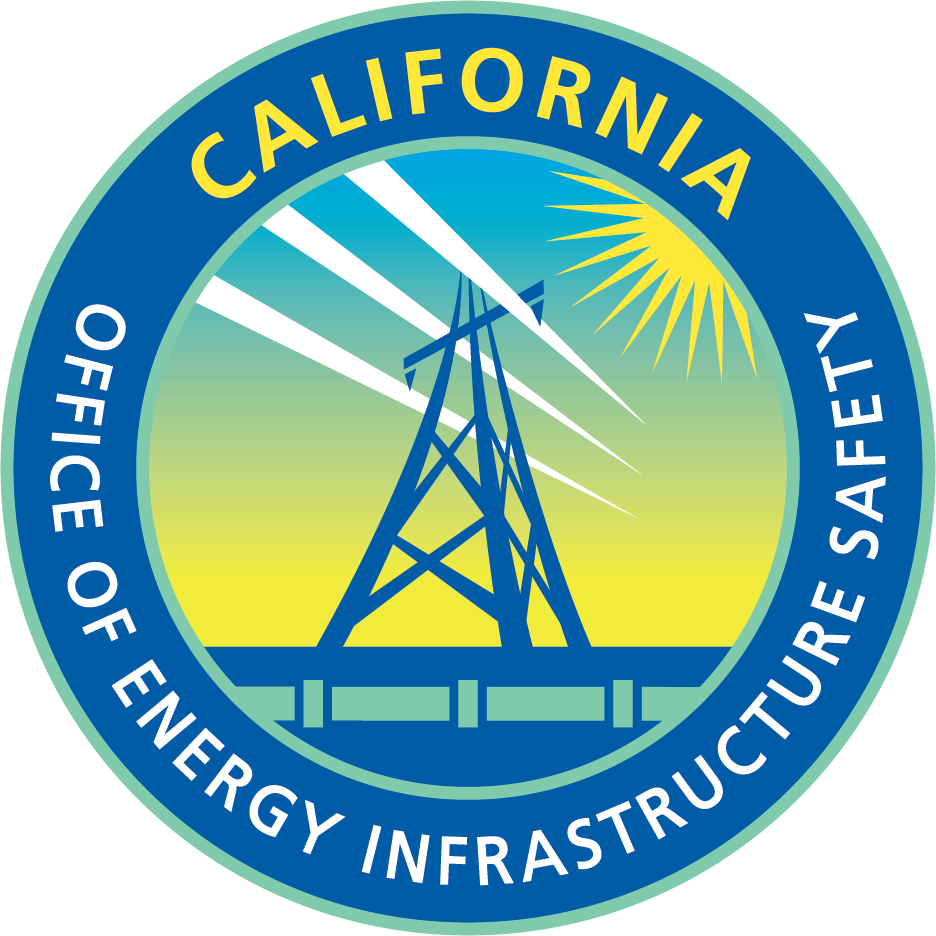 Use wildfire risk models developed for WMP
should account for a reasonable seasonal and yearly variation and improvements in wildfire mitigation technology

Baseline should be defined in terms common to all utilities. 
Baseline should be different (due to differences in wildfire risk factors and wildfire risk models)

Map across entire service territory not just HFTD
Circuit or circuit segment (that are targeted for undergrounding) to see full impact of risk reduction
OFFICE OF ENERGY INFRASTRUCTURE SAFETY
15
Wildfire Risk – “substantial increase”
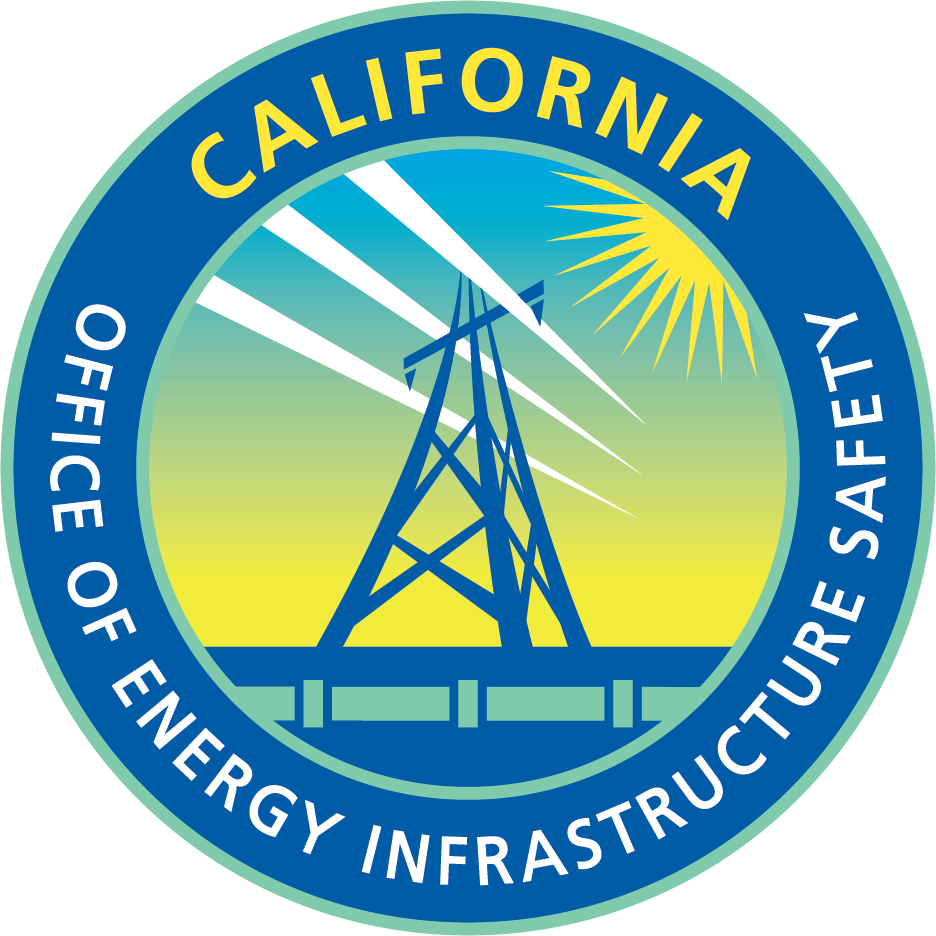 Percentage of Risk Reduction:
90% reduction in wildfire ignition risk on targeted circuit-segments
80% reduction from the baseline risk on circuit or circuit-segment for which the undergrounding is being considered

Incorporate Information on Cost, Timeline and Prioritization.
OFFICE OF ENERGY INFRASTRUCTURE SAFETY
16
Baseline and Wildfire Risk
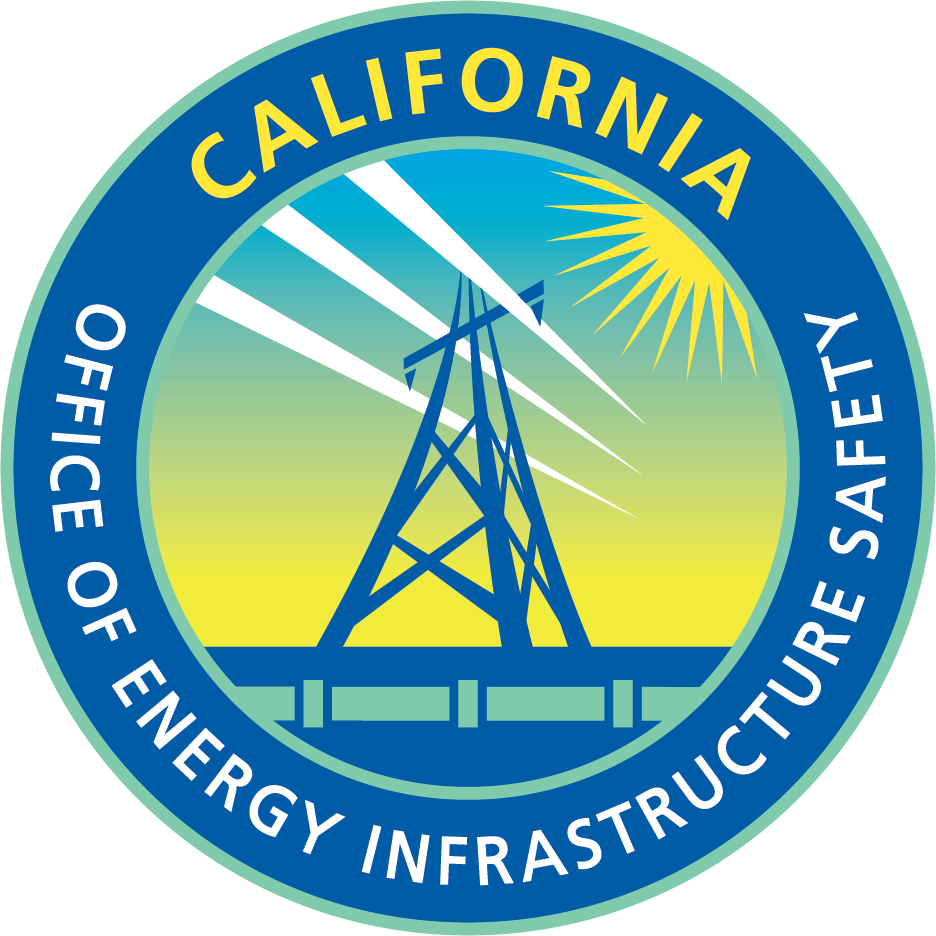 Questions 
	
Time check

 
 
PG&E also notes that it would be premature to set a precise threshold for substantial reliability improvement at this time because the amount of reliability benefit a plan could achieve will be affected by the final plan guidelines and requirements set by Energy Safety.
OFFICE OF ENERGY INFRASTRUCTURE SAFETY
17
Undergrounding Project
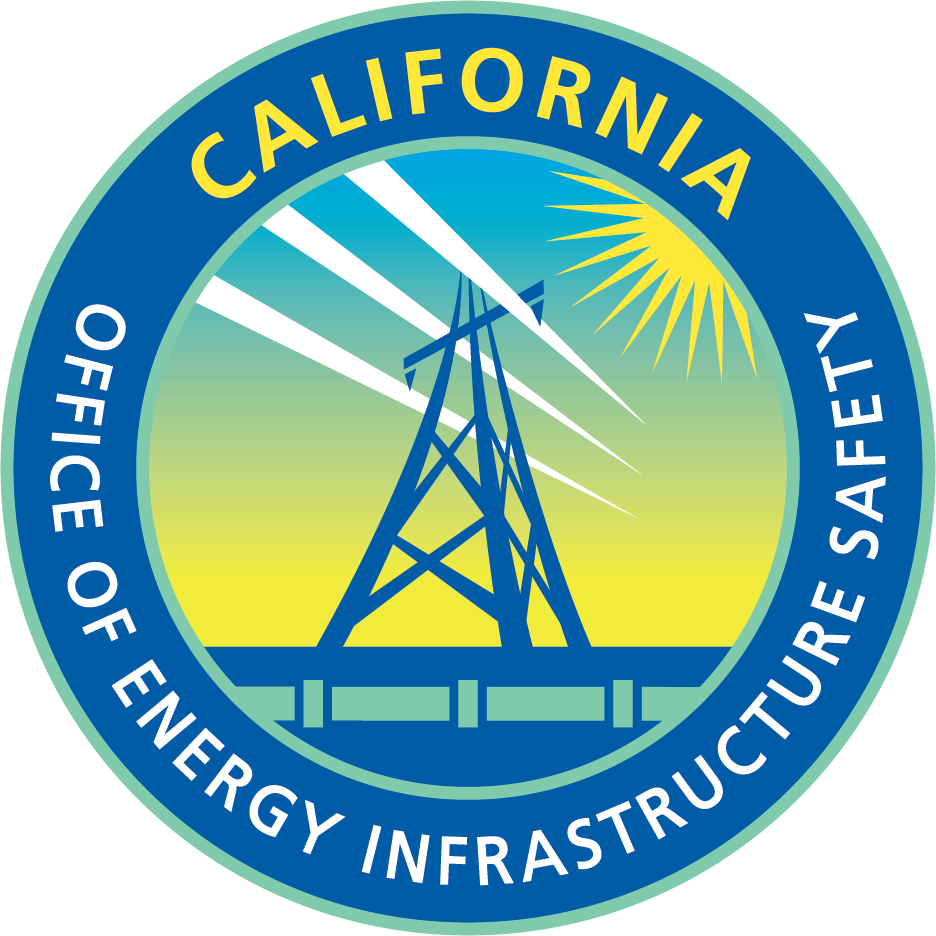 DISCUSSION POINTS FOR TODAY
No minimum or maximum or other required mileage or artificial parameter.
ES and CPUC should have same definition.
a self-contained set of activities at a circuit or sub-circuit level, which can be independently assessed for its ability to reduce wildfire risk, cost and timing. Projects can be scheduled, mapped, and prioritized. (MGRA/TURN)
Undergrounding Projects have two elements: (1) removing overhead wires that pose wildfire risk, and (2) installing the replacement solution. (Cal Advocates)
Circuit Segment. (PG&E, SCE, SDG&E)
Are Undergrounding Projects required to have a baseline for comparison?              (see next slide)
OFFICE OF ENERGY INFRASTRUCTURE SAFETY
18
Undergrounding Project (cont.)
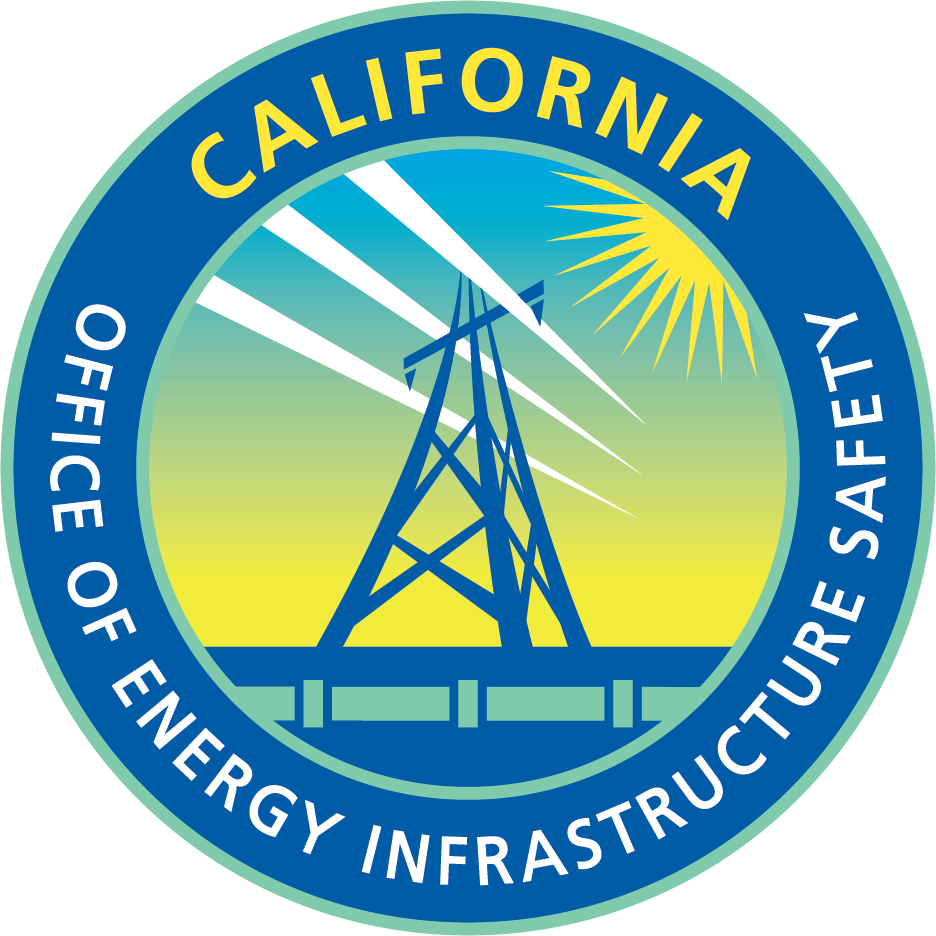 Are Sub-Projects “Undergrounding Projects”? 
PG&E : break Undergrounding Project into sub-projects as they near construction. 
Questions:
Should a Subproject by itself be considered an Undergrounding Projects?
If a Subproject doesn’t have a baseline risk assessment, can it be considered an Undergrounding Project?
What should happen if some Subprojects are done, but part of the Undergrounding Project takes longer than expected (or does not get built)?
OFFICE OF ENERGY INFRASTRUCTURE SAFETY
19
Undergrounding Project
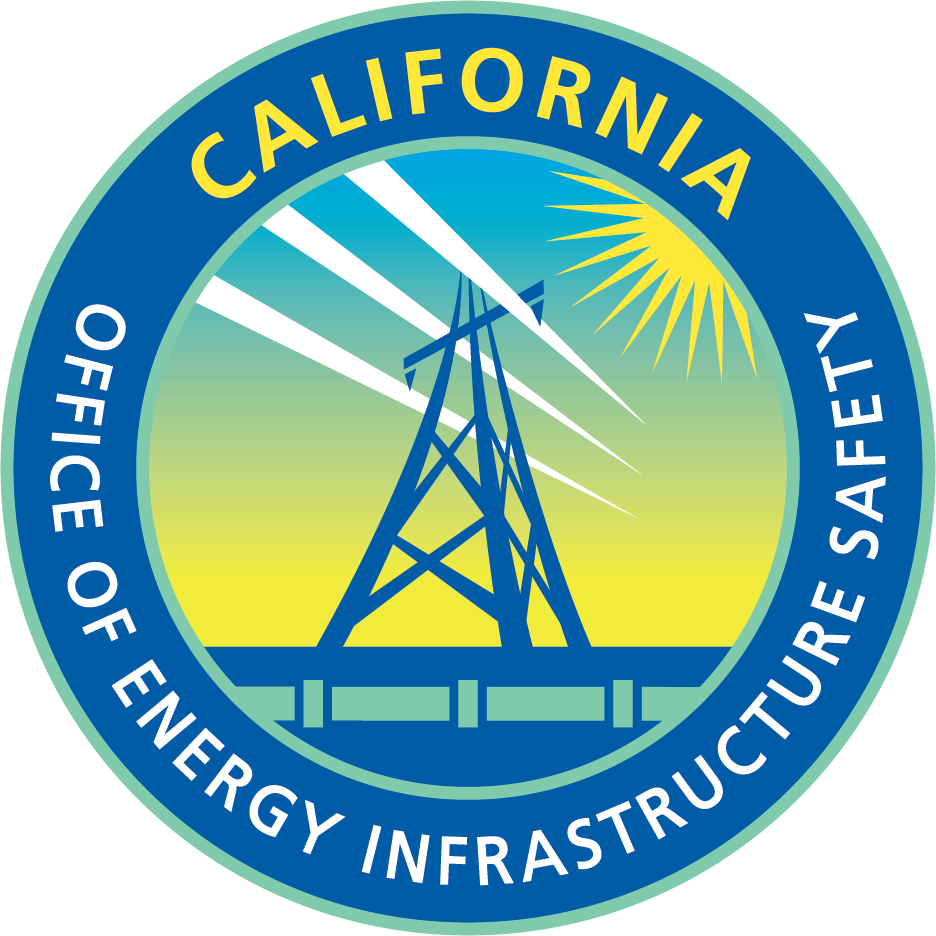 Questions 
	
Time check

More discussion next working group
OFFICE OF ENERGY INFRASTRUCTURE SAFETY
20
Wrapping Up and Planning
Additional Public Comment on today’s topics
Questions about today’s discussion
Plan for next working group, including preparing for discussion
Future topics for working group and/or written comments
Questions about housekeeping items like e-filing
OFFICE OF ENERGY INFRASTRUCTURE SAFETY
21
Planning
Improvements to Working Group structure?

Topics
Comparing and Prioritizing
Flexibility/Changes during 10-year period
Coordinating with CPUC
Workforce Development Plan, Sustainable Supply Chain
Reporting and Compliance
Guiding Principles for evaluating Plan
Data
OFFICE OF ENERGY INFRASTRUCTURE SAFETY
22